Ministry of Investment,
Industry and Trade of the Republic of Uzbekistan
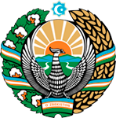 Production of acetic acid
Project overview
Business model: manufacturing facility with production 36 thsd tons of acetic acid per year
Financing
120 USD mln
Project scope
Construction of acetic acid manufacturing plant
Production process for acetic acid
Incentives
Infrastructure development at state cost* (project cost exceeding 15 mln USD)

Across the Republic, 27 FEZs offer tax breaks on land, property, water and CIT. 
(CIT - applied for investments over 3 mln USD)
Carbonylation Reaction
Purification and Separation
Final Product Refining
Methanol Preparation
Project description
Domestic market
Existing 5 neighbor markets
Russia, Europe, Middle East markets
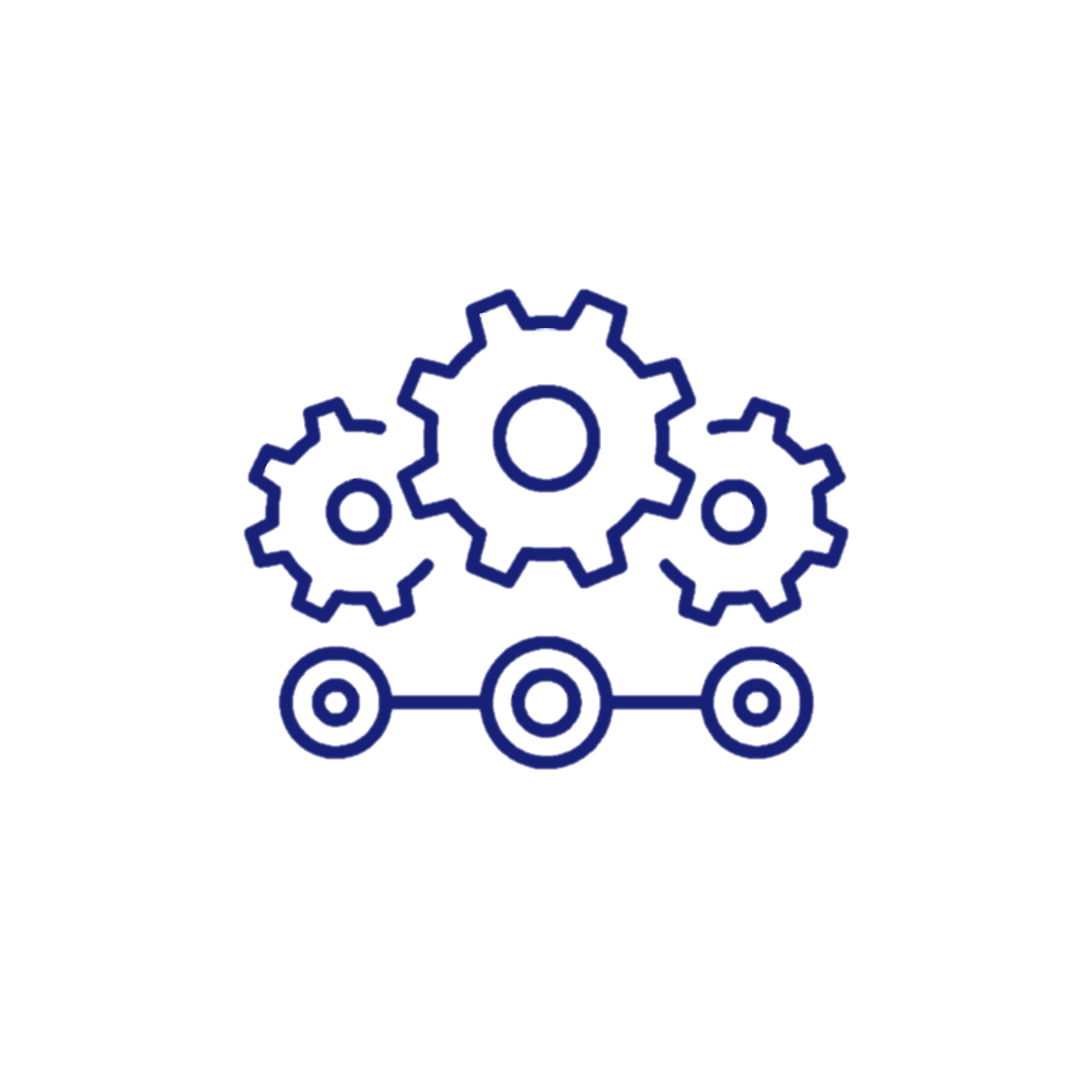 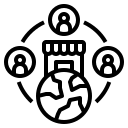 Capacity ~36 thsd tonsper year
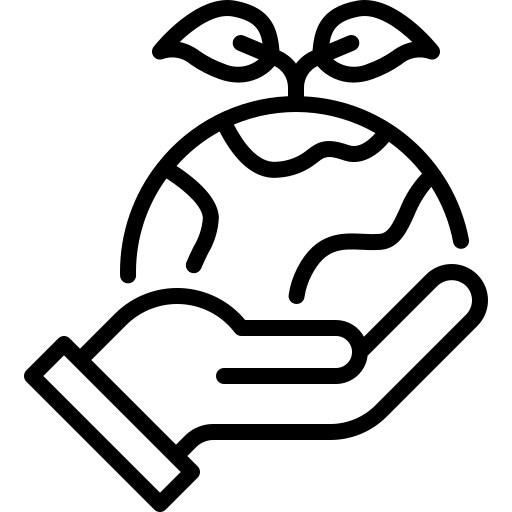 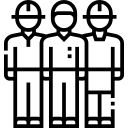 Eco-friendly production
~145 employees
Production and trade volume of acetic acid (2024)
Import
Export
Consumption CA
Infrastructure
Gas                                             12 cent/m³
Electricity                               7 cent/kWh
Water                                    6-61 cent/m³
$4,6 mln
$12 billion
$26,3 mln
Ministry of Investment,
Industry and Trade of the Republic of Uzbekistan
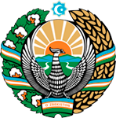 We invite to invest in production of acetic acid in Uzbekistan
Project overview
Trade agreements
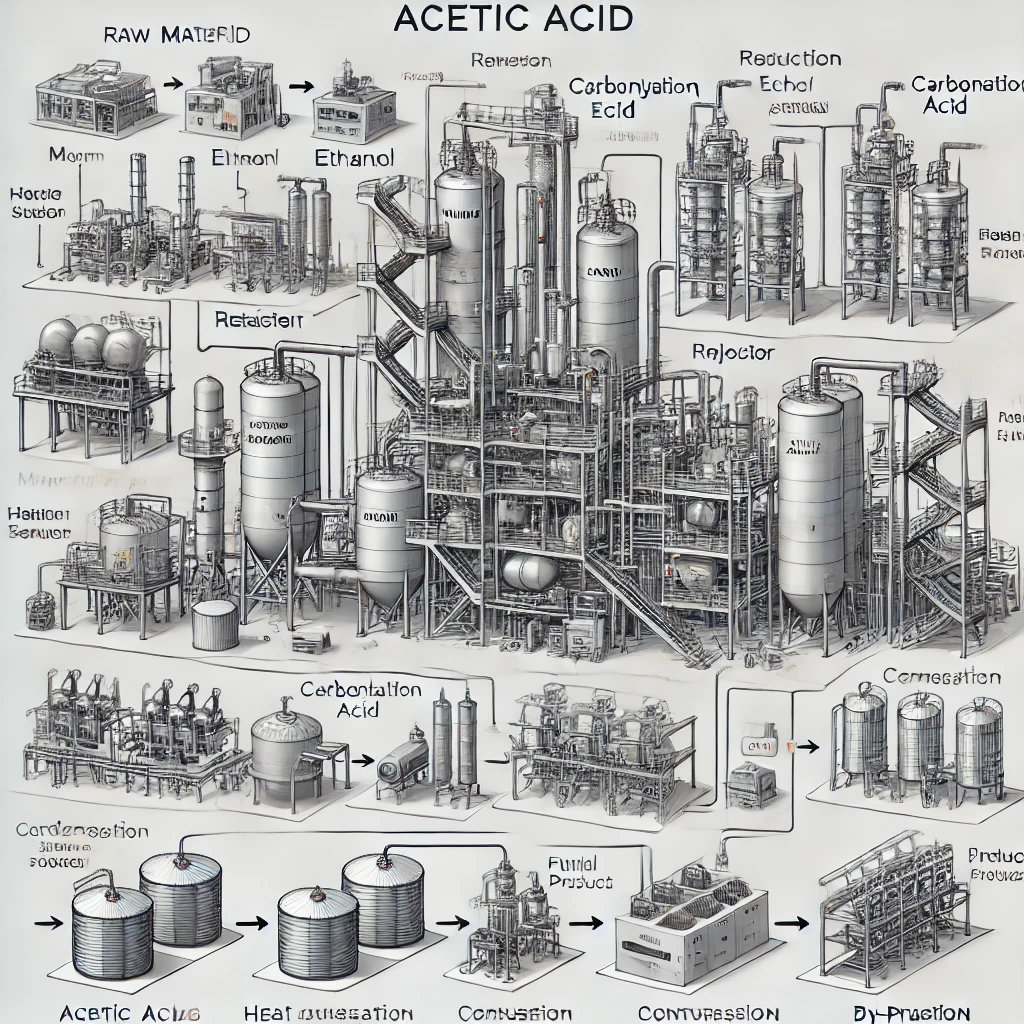 Vinegar
CIS Free Trade Agreement creates more integrated and open market with CIS countries.
GSP+ agreement allows to export to EU at reduced or zero tariff for 6 200 products.
Pharmacy
Textile
Navoi region
Plastic production
Cleaning Products
Proximity to the abundant potash base
Availability of labor in chemical industry
Local acetic acid manufacturers can benefit from:
-   Growing chemical sector
-   Availability of skilled & unskilled labor
Stable political and security environment
Infrastructure development at state cost
Incentives: Free economic  zones offer tax breaks on land, CIT, water
Competitive environment
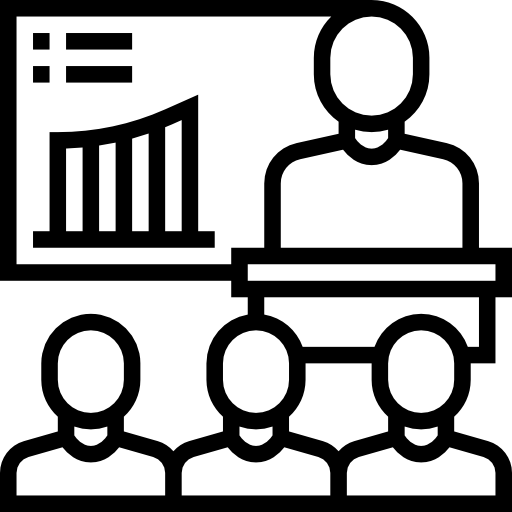 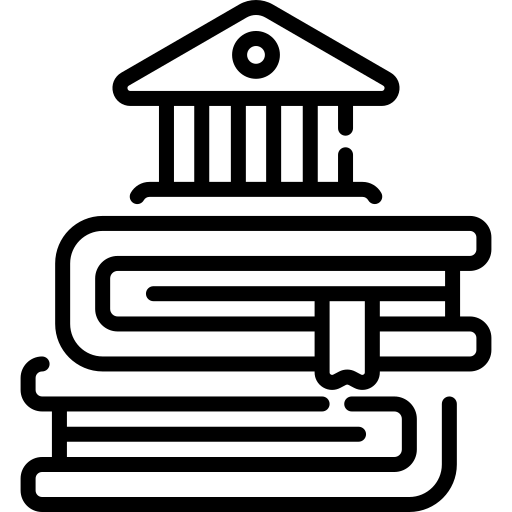 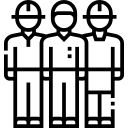 Ministry of Investment,
Industry and Trade of the Republic of Uzbekistan
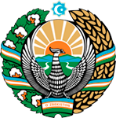 On the strategic international logistics corridor
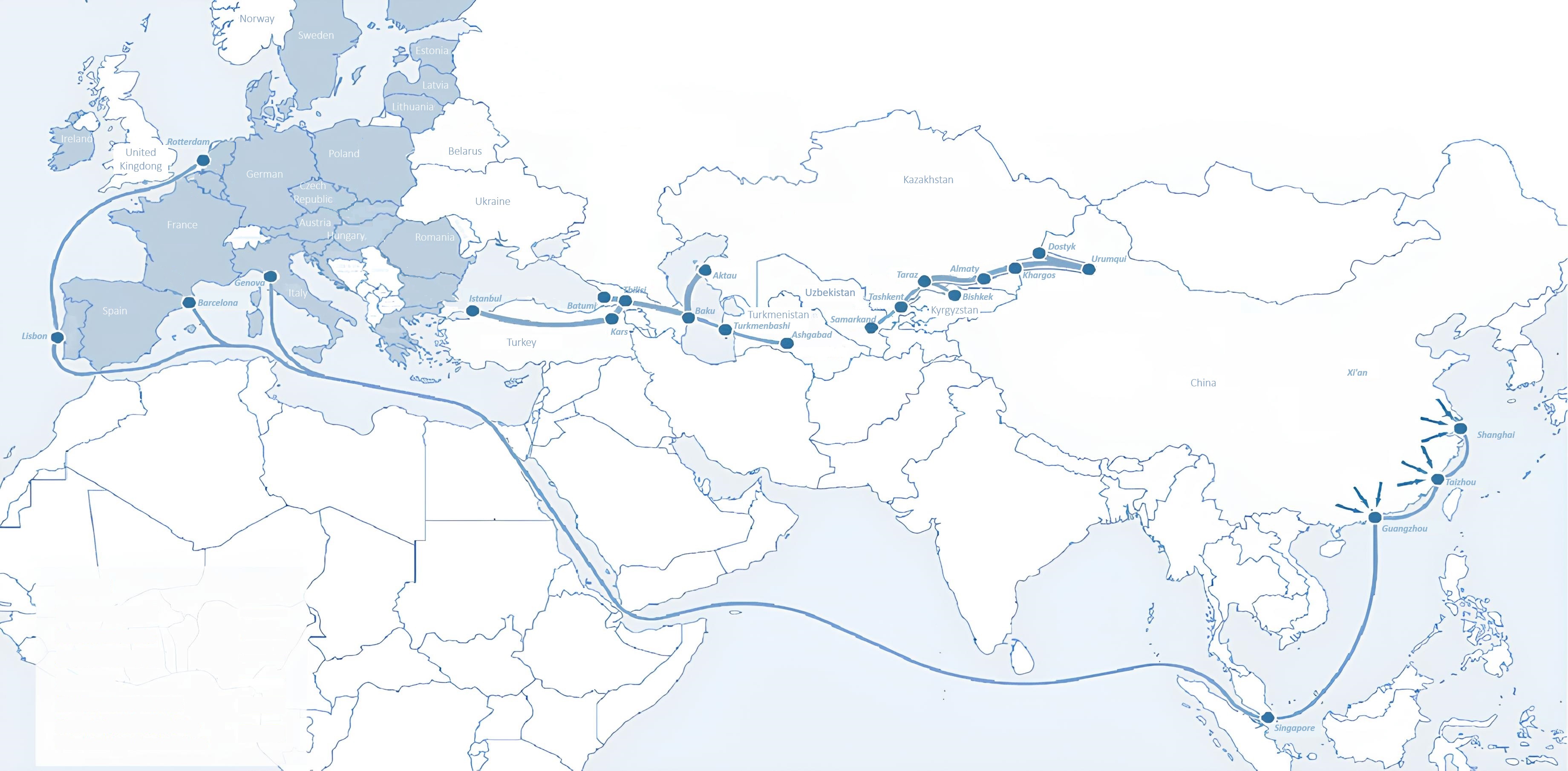 Sankt-Peterburg
Tallin
Latvia
Riga
Moscow
Klaipeda
Hamburg
Minsk
Berlin
Brest
Povorina
Kyiv
Essen
Lviv
Kandiagash
Paris
Volgograd
Chop
Aktogay
Ulan-Bator
Saksaulskaya
Astraxan
Beyney
Bayangal-Mangal
Osh
Kashgar
Malatya
Mersin
Mazar-i-Sharif
Saraxa
Xirat
Afghanistan
Peshavar
Iran
Pakistan
Bandar-e-Abbas
Chakhbahar
Karachi
Ministry of Investment,
Industry and Trade of the Republic of Uzbekistan
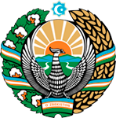 Excellent air connectivity from Tashkent and other Uzbek airports
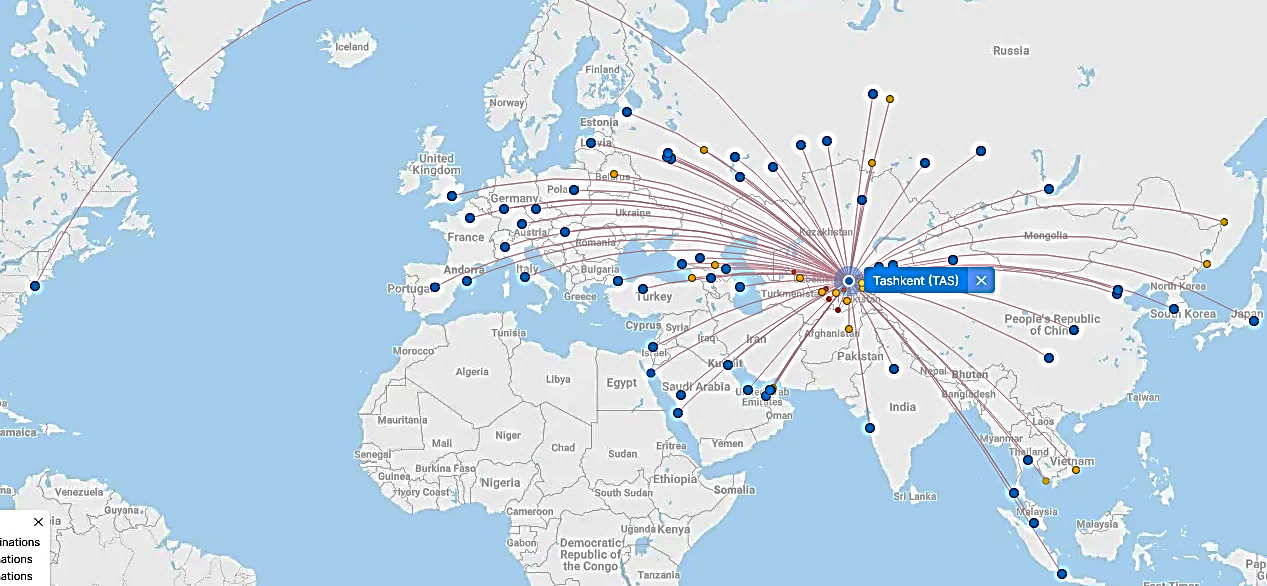 A visa-free policy for tourists from 90 countries

Diverse range of 59 carriers in Uzbekistan’s airport

11 airports across the Country, the main airports are Tashkent, Samarkand and Bukhara